2018 NSF SMART AND CONNECTED COMMUNITIES PI MEETING
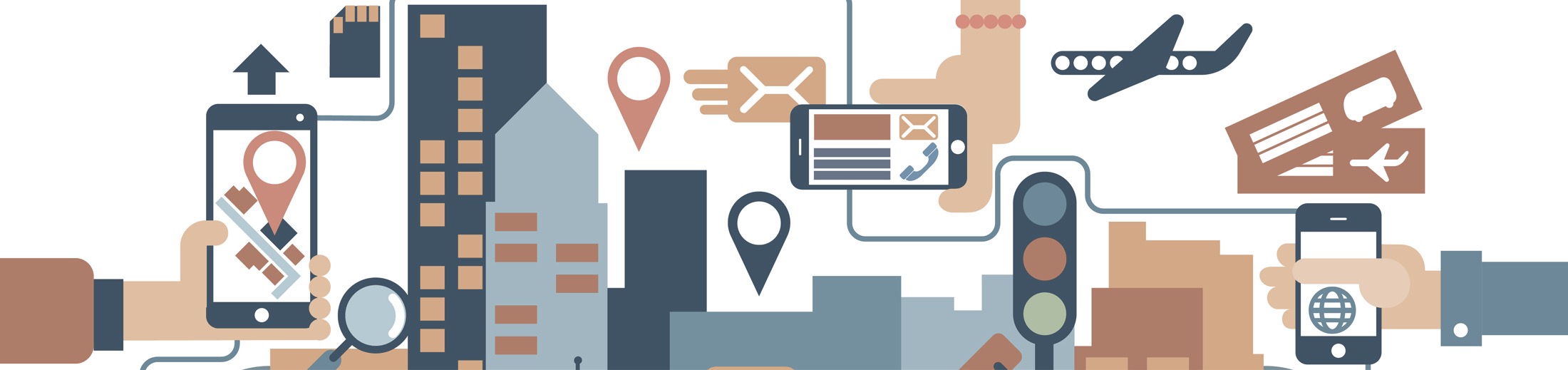 RCN: MOHERE: Mobility, Health, and Resilience in SCC: Building Capacities and Expanding Impact, NSF Award #1736596
PIs: Radha Poovendran (UW), Scott Allard (UW), Jeff Ban (UW), Jeff Berman (UW), Sam Burden (UW), Cynthia Chen (UW), Andrew Clark (WPI), Sajal Das (Missouri S&T), Hedwig Lee (WUSTL), Sertac Karaman (MIT), Lillian Ratliff (UW), Thaisa Way (UW), Baosen Zhang (UW)
Community Partners: City of Seattle, U District Partnership, West Coast Poverty Center, City of Boston, New Urban Mechanics, City of Bellevue, WSDOT, Puget Sound Regional Council
International Partners: Japan; India; Taiwan; Ethiopia; Chile; South Korea; China; Ireland; Australia; South Africa; Italy
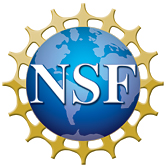 [Speaker Notes: BRIEFLY INTRODUCE YOURSELF AND YOUR INVESTIGATORS (10 sec slide)]
Project Aims
Research capacity-building centered on the challenges of mobility, health and well-being, and resilience in S&CC

Explore cross-cutting social issues affecting underserved communities: homeless, recently incarcerated, adolescents, urban poverty, and First Nations tribes

Partner with municipal governments to provide data and learn from “living labs”
Application Areas
Cross-Cutting Themes
Data sharing
Mobility in rural communities
Energy and sustainability
Precision and personalized medicine
Housing security
Underserved and at-risk communities
Infrastructure resilience
Mitigating changes in climate
Economic incentives
Social capital
Community and stakeholder engagement
[Speaker Notes: A brief background: Please describe the problem you are addressing and why it is important (20sec slide)]
Status of the Project
November 2017 Urban@UW homelessness faculty retreat

Homelessness Research Initiative: http://urban.uw.edu/index.php/about/initiatives/homelessness
Ongoing Efforts at UW:
Understanding housing and food insecurity among UW students
Critical narratives of homelessness
Doorway project (held outreach event in Feb. 2018)
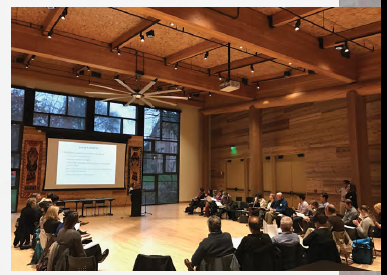 Most of the current Urban@UW efforts are from the urban science, data science, policy, and urban poverty of sociology

Goal of 2018: Sequence of workshops to connect these with engineering
Urban@UW Faculty Retreat, Fall 2017
[Speaker Notes: A brief background: Please describe the problem you are addressing and why it is important (20sec slide)]
Status of the Project
Preliminary workshop to be held at UW in May on Social Justice and Equity in the Engineering of Cities

Bring together stakeholders in social work, justice, human health, and engineering to explore how to create wiser and more just cities

Explore how engineering intersects with social structures of power and privilege, and identify topics at the intersection

Topical sessions on traffic, climate and pollution, and disaster preparedness (cutting across themes of MOHERE)

Full workshop to be held in fall with invitation to international partners

Community partners: City of Seattle, West Coast Poverty Center, City of Boston, New Urban Mechanics, City of Bellevue, WSDOT, Puget Sound Regional Council
[Speaker Notes: A brief background: Please describe the problem you are addressing and why it is important (20sec slide)]
Timeline
Annual capacity building workshops will be held. Topics will include:
Resilience of interdependent infrastructures
Improving mobility access and sustainability in rural and underserved communities
Identifying and improving data resources for health and well-being, mobility, and resilience
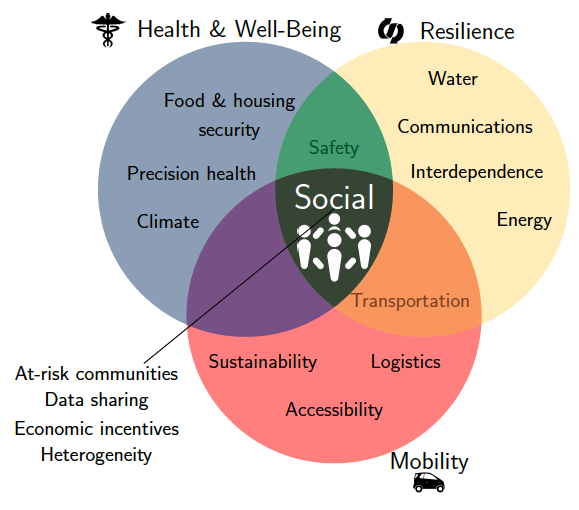 Community engagement through:
Capacity-building workshops and community hackathons
Engagement with policymakers, industry partners, educators, and international collaborators
K-16 partnerships
[Speaker Notes: A brief background: Please describe the problem you are addressing and why it is important (20sec slide)]